Ekosistemske storitve kot temelj družbene blaginje
Dr. Liliana Vižintin
Mediteranski inštitut za okoljske študije Znanstveno-raziskovalnega središča Koper (ZRS Koper)
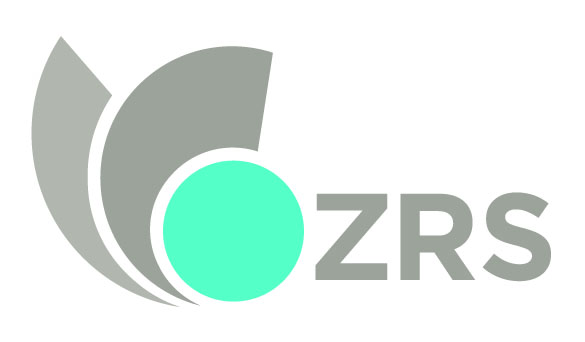 [Speaker Notes: Ecosystem services as a key aspect of social well-being, dr. Liliana Vižintin, Mediterranean Institute for Environmental Studies -  SCIENCE AND RESEARCH CENTRE KOPER]
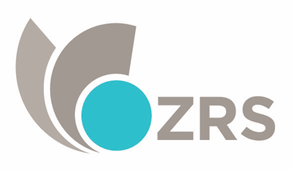 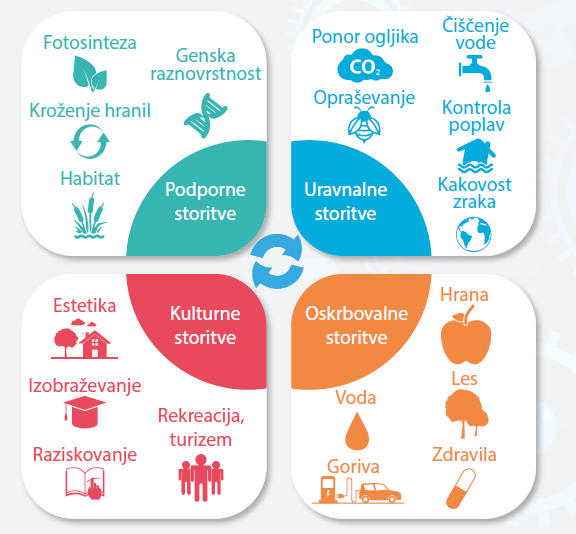 Med ekosistemske storitve ali usluge uvrščamo vse procese in dobrine, ki nam jih neposredno ali posredno zagotavlja delovanje ekosistemov
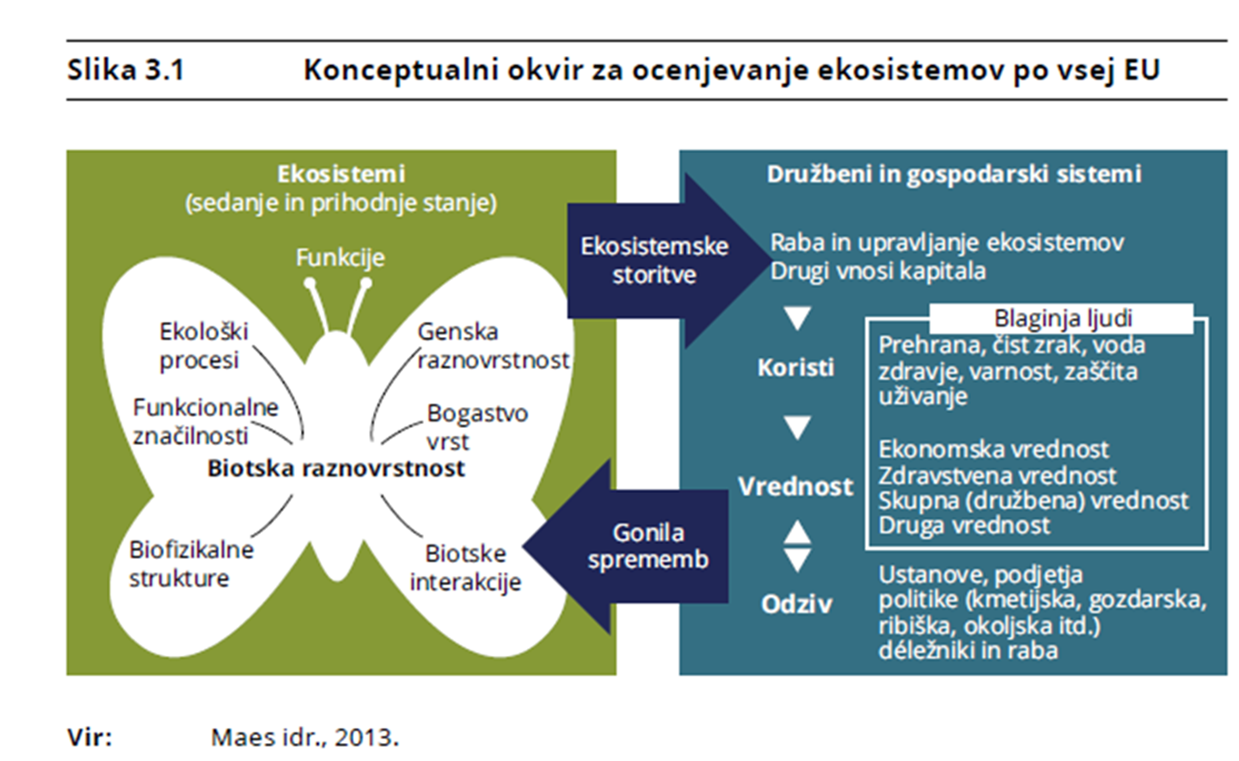 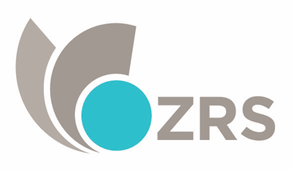 Ekosistemske storitve povezujejo naravne in družbeno-gospodarske sisteme. Prek ekosistemskih storitev naravni kapital v stiku z družbenim in gospodarskim kapitalom lahko ključno prispeva k blaginji človeka.
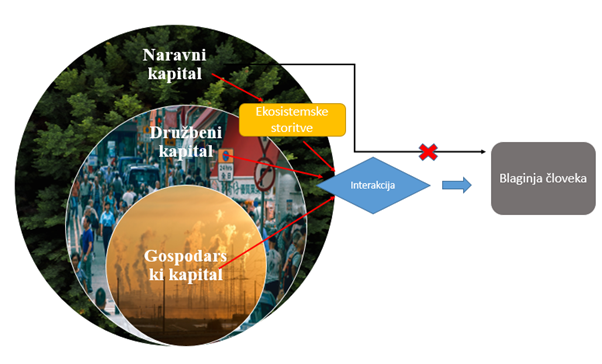 Slika nadzorno prikazuje tudi koncept trajnostnega ali vzdržnega razvoja, in sicer družbeni in gospodarski razvoj znotraj planetarnih  zmogljivosti oz. omejitev.
prirejeno po Costanza in sod., 2014
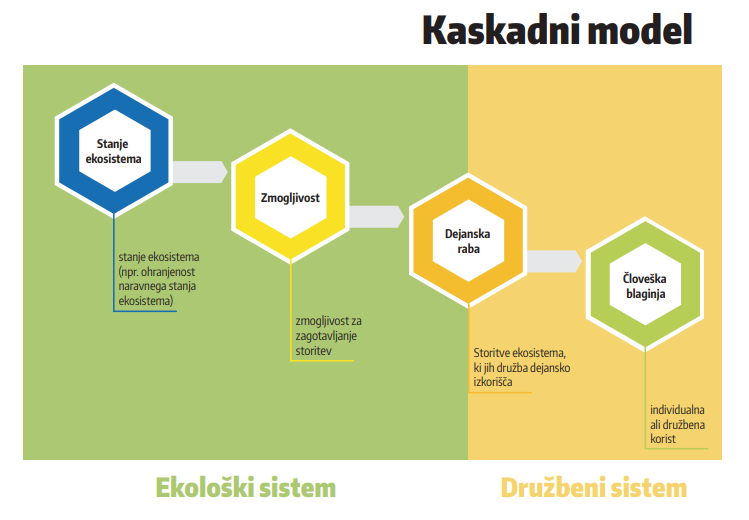 Ljudje so del  ekosistema in na veliko različnih načinov ohranjajo ravnovesja in imajo lahkokorist od vseh procesov v ekosistemih , ne da bi ogrozili sam sistem, če spoštujejoomejitve trajnostne rabe.
Pritiski s strani človekovih dejavnosti, kot je na primer onesnaževanje ali preveč intenzivna raba, imajo lahko vpliv na stanje ekosistema in lahko tako zmanjša njegovo zmogljivost.
Vir: Arany I., Aszalós R., Kuslits B., Tanács E. Ekosistemske storitve na zavarovanih kraških območjih. Transnacionalni program Interreg Podonavje, projekt ECO KARST
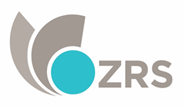 Veriga vplivov- študije ranljivosti ES
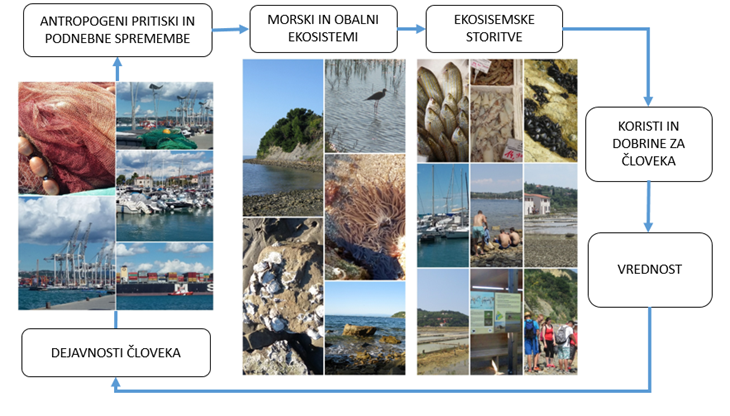 Ukrepi za povečanje odpornostihabitatov, vzdrževanje in izboljšanje stanja ohranjenosti ekosistemov ter zazmanjšanje negativnih vplivov podnebnih sprememb, vodijo do pozitivnih učinkovza številne ekosistemske storitve.
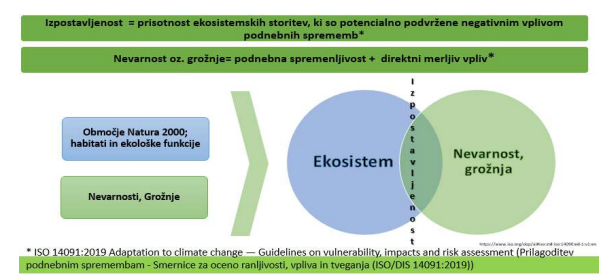 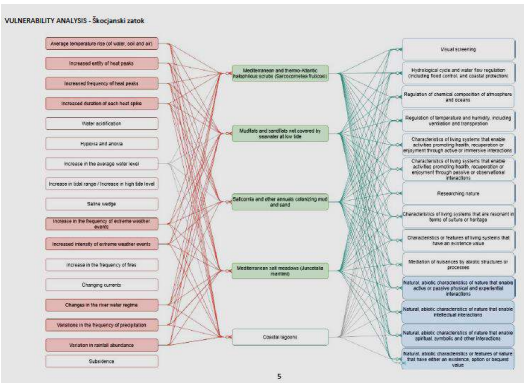 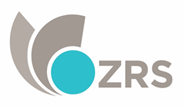 Interakcije med ekosistemskimi storitvami in blaginjo človeka
Debelejša kot je puščica, tem močnejša je povezava med ES in blaginjo ljudi. Blaginja je torej še posebej odvisna od oskrbovalnih in uravnalnih storitev.
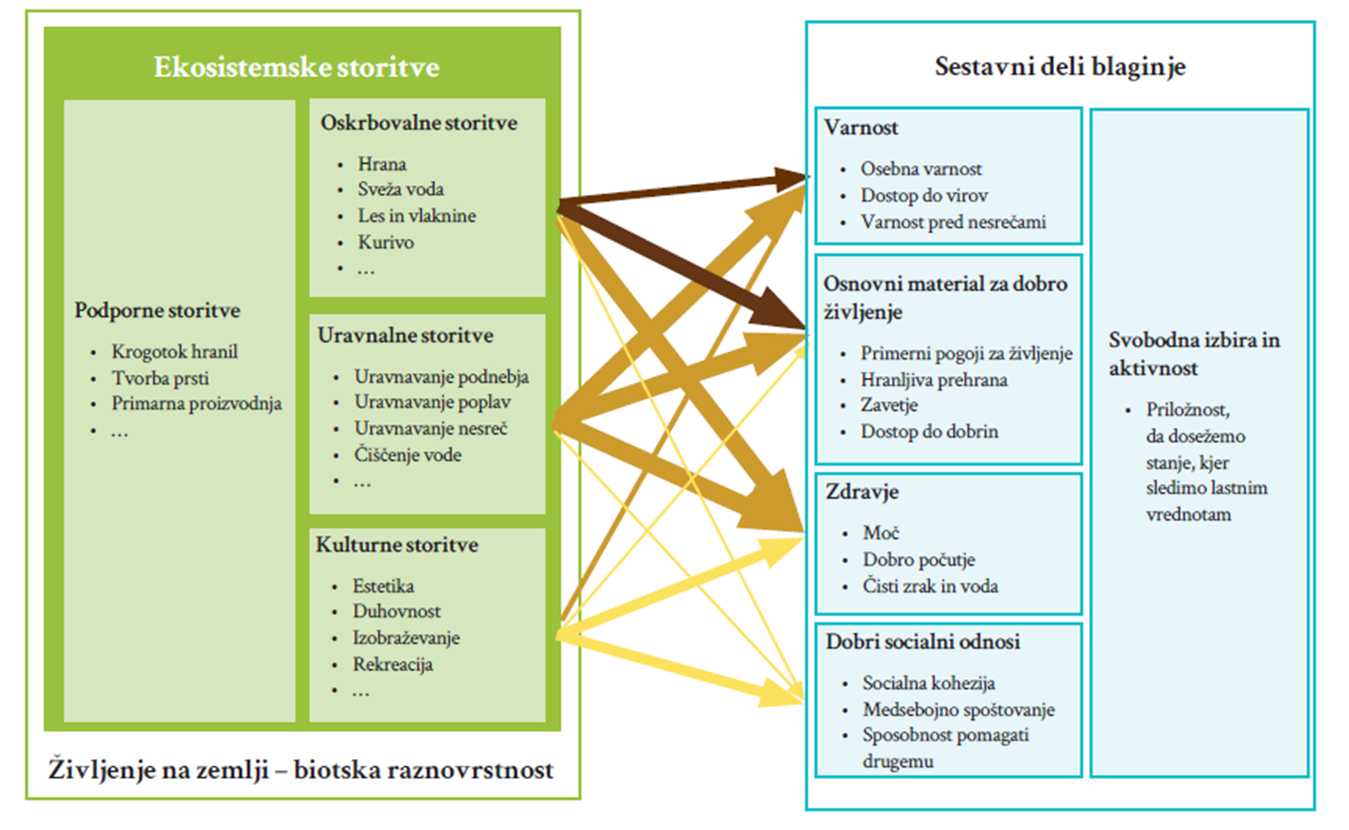 vir: projekt AlpES po - MEA – Milenijska ocena ekosistemov (Millennium Ecosystem Assessment)
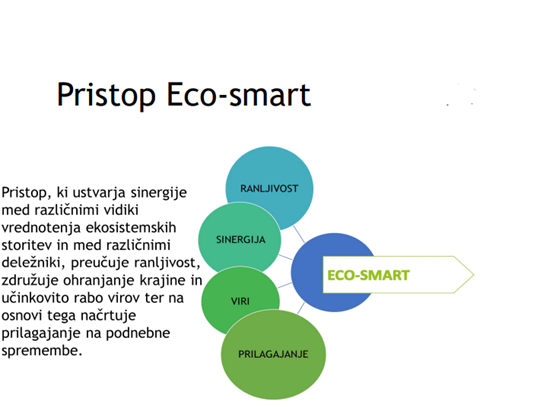 Koristi, ki  izhajajo iz sodelovanja v procesih skupnega odločanja o okolju, obnavljanja in ohranjanja ekosistemov, pa se odražajo naštevilnih lokalnih družbenih in gospodarskih področjih.
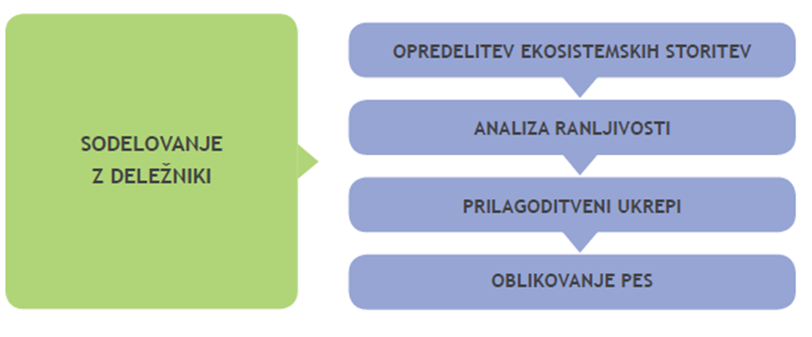 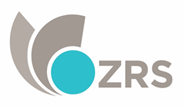 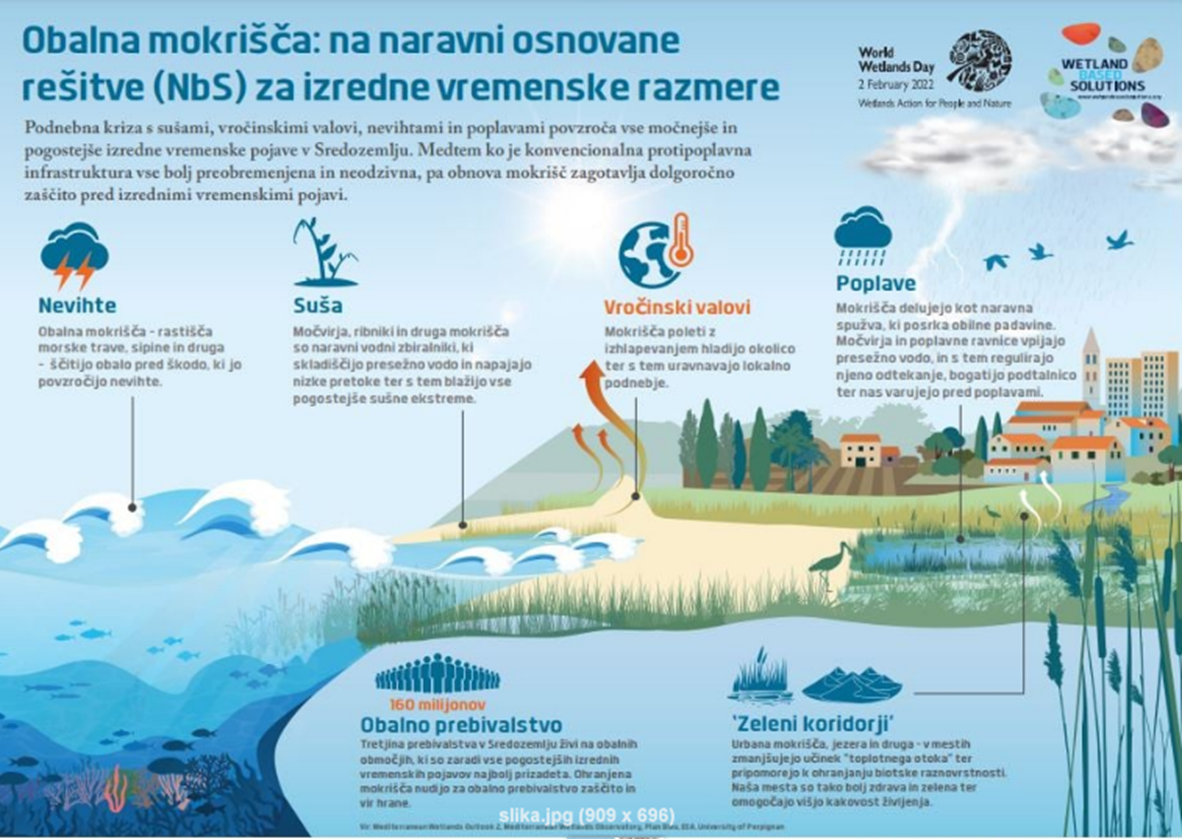 Ohranjeni ekosistemi pomembno prispevajo k prilagajanju podnebnim spremembam. Pri tem niso pomembni le gozdovi, ampak tudi mokrišča. Še posebej je potrebno varovati ranljiva obalna mokrišča.
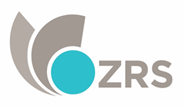 Na ekosistemih temelječe prilagajanje na podnebne spremembe (EbA) pomembno prispeva tako k odpornosti ekosistemov kot tudi lokalnih skupnosti.
Globalna podnebna krizapredstavlja dejanska in neposredna tveganja za življenje in blaginjo ljudi ter naravo, odkatere smo odvisni.
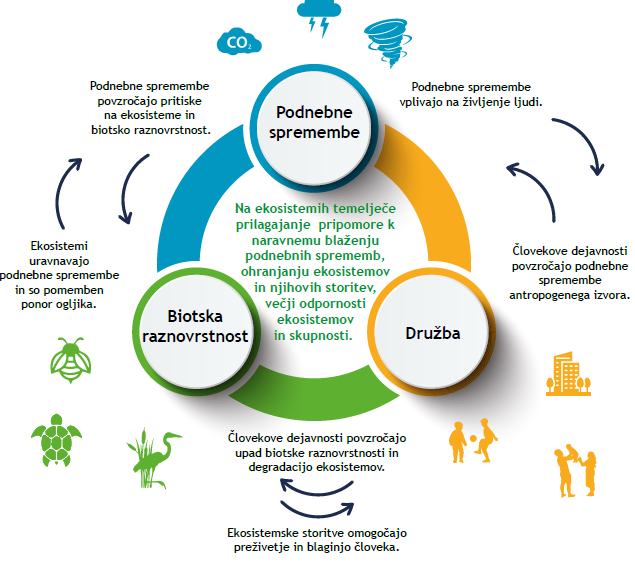 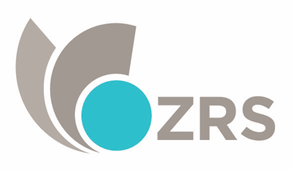 Biotska raznovrstnost, ekosistemi, ekosistemske storitve in človekovo počutje so medsebojno povezani. Ukrepi za prilagajanje na podnebne spremembe imajo pomembno vlogo pri zmanjševanju ranljivosti in povečevanju odpornosti na zaznane ali pričakovane vplive podnebnih sprememb.
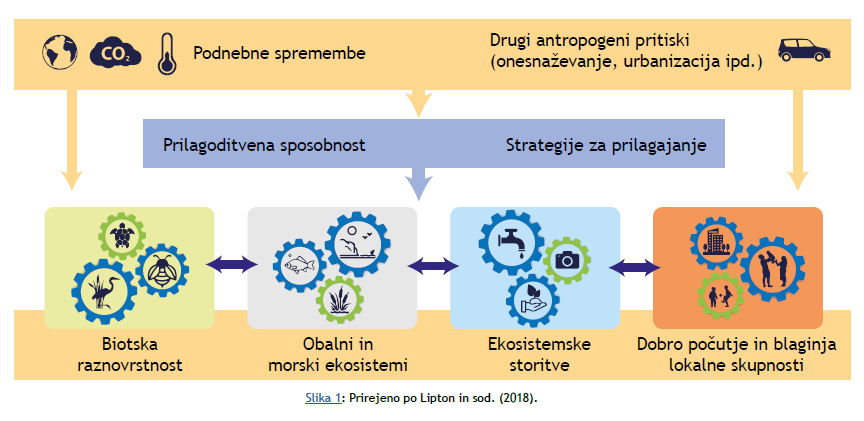 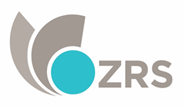 Plačila za ekosistemske storitve (PES) so razmeroma nov finančni mehanizem, pri katerem prejemniki koristi ekosistemskih storitev v ekonomskem smislu prispevajo tistim, ki storitve zagotavljajo. S  tem se ustvarjajo priložnosti za krepitev ES in s tem družbene blaginje.
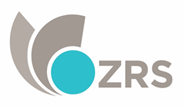 Agenda 2030 za trajnostni razvoj  uravnoteženo povezuje okoljske, gospodarske in družbene razsežnosti trajnostnega razvoja v okviru 17 splošnih in 169 konkretnih ciljev (podciljev). Številni izmed teh ciljev so zasnovani naprispevku ekosistemskih storitev za blaginjo človeka.
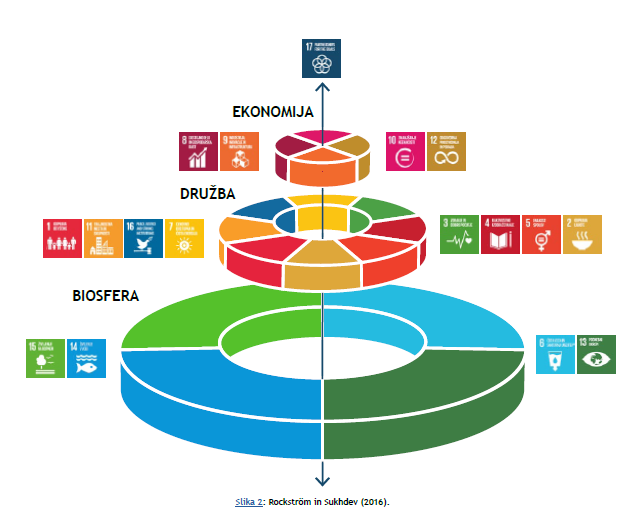 Credit: Azote for Stockholm Resilience Centre, Stockholm University CC BY-ND 3.0.
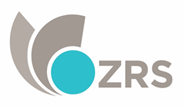 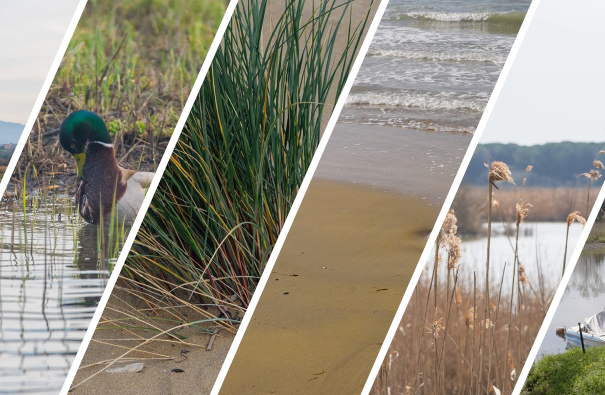 Hvala za pozornostliliana.vizintin@zrs-kp.si